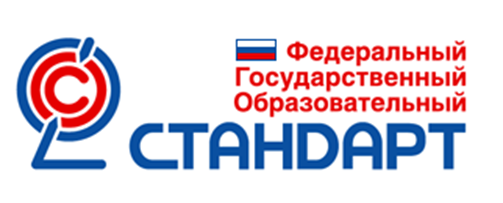 Что должны знать родители о ФГОС дошкольного образования
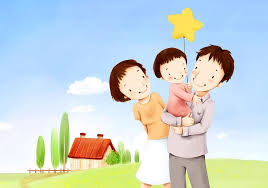 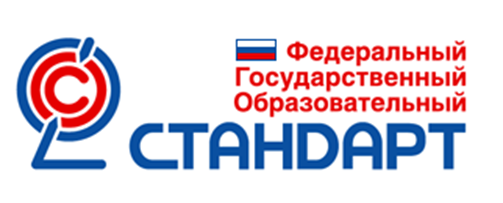 ФЗ от 29.12.2012г. №273- ФЗ 
«Об образовании в Российской Федерации»

Дошкольное образование – уровень общего образования;

Отделяет дошкольное образование от услуги по присмотру и уходу.
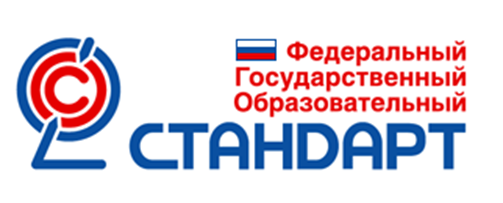 Приказ Минобрнауки России от 17.10.2013г. №1155 «Об утверждении Федерального государственного образовательного стандарта дошкольного образования»:
1.4. Основные принципы дошкольного образования:
3) содействие и сотрудничество детей и взрослых, признание ребенка полноценным участником (субъектом) образовательных отношений;
5) сотрудничество Организации с семьей
1.6. Стандарт направлен на решение следующих задач:
9) Обеспечения психолого-педагогической поддержки семьи и повышения компетентности родителей (законных представителей) в вопросах развития и образования, охраны и укрепления здоровья детей.
1.7. Стандарт является основой для:
6) Оказания помощи родителям (законным представителям в воспитании детей, охране и укреплении их физического и психического здоровья, в развитии индивидуальных способностей и необходимой коррекции нарушений их развития.
III. Требования к условиям реализации ООП ДО: создает условия для участия родителей (законных представителей) в образоват. деят-ти.
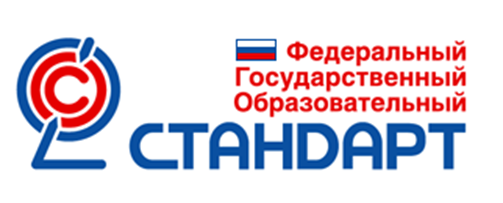 Цели  ФГОС ДО
обеспечение государством равенства возможностей для каждого ребёнка в получении качественного дошкольного образования;

обеспечение государственных гарантий уровня и качества образования на основе единства обязательных требований к условиям реализации основных образовательных программ, их структуре и результатам их освоения;

сохранение единства образовательного пространства Российской Федерации относительно уровня дошкольного образования.
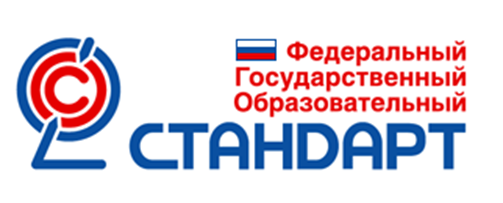 Задачи   ФГОС ДО
охрана и укрепление физического и психического здоровья детей;
 сохранение и поддержка индивидуальности ребёнка, развитие индивидуальных способностей и творческого потенциала каждого ребёнка как субъекта отношений с людьми, миром и самим собой;
 формирование общей культуры воспитанников, развитие их нравственных, интеллектуальных, физических, эстетических качеств, инициативности, самостоятельности и ответственности, формирования предпосылок учебной деятельности;
 обеспечение вариативности и разнообразия содержания образовательных программ и организационных форм уровня дошкольного образования с учётом образовательных потребностей и способностей воспитанников;
 формирование социокультурной среды, соответствующей возрастным и индивидуальным особенностям детей;
 обеспечение равных возможностей полноценного развития каждого ребёнка в период дошкольного детства независимо от места проживания, пола, нации, языка, социального статуса, психофизиологических особенностей (в том числе ограниченных возможностей здоровья);
 обеспечение преемственности основных образовательных программ дошкольного и начального общего образования;
 определение направлений для систематического межведомственного взаимодействия, а также взаимодействия педагогических и общественных объединений (в том числе сетевого).
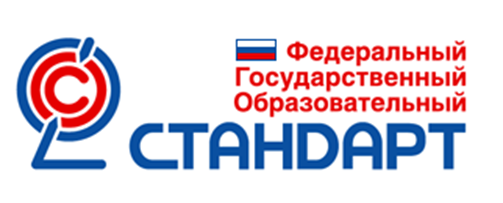 Определение    ФГОС ДО
Федеральный государственный стандарт дошкольного образования
    представляет собой совокупность государственных гарантий получения бесплатного доступного качественного образования посредством:
расширения возможностей развития личностного потенциала и способностей каждого ребенка дошкольного возраста;
обеспечения условий здорового образа жизни и безопасности ребенка;
приобщения детей к социокультурным нормам, традициям семьи, общества и государства;
развития интереса и мотивации детей к познанию мира и творчеству;
реализации вариативных образовательных программ;
соблюдения прав ребенка, родителей и других участников
образовательного процесса.
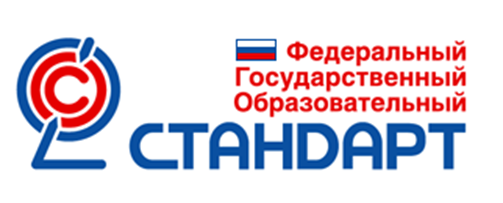 Основные принципы  ФГОС ДО
сохранения уникальности и самоценности дошкольного детства;
 полноценного проживания ребёнком всех этапов дошкольного детства;
 создания благоприятной социальной ситуации развития каждого ребёнка;
 содействия и сотрудничества детей и взрослых в процессе развития детей и их взаимодействия с людьми, культурой и окружающим миром; 
 приобщения детей к социокультурным нормам, традициям семьи, общества и государства; 
 формирования познавательных интересов и познавательных действий ребёнка через его включение в различные виды деятельности; 
 учёта этнокультурной и социальной ситуации развития детей.
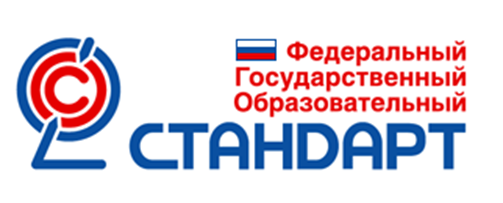 Разработчики стандарта красной нитью проводят утверждение о том, что «не ребенок должен быть готов к школе, а школа должна быть готова к ребенку».
Они указывают на то, что все родители должны знать о том, что для успешной адаптации к школьной жизни гораздо важнее, чем умение читать и считать, ребенку нужны психологическая стабильность, высокая самооценка, вера в свои силы и социальные способности. 

Все эти психологические характеристики лежат в основе высокой мотивации детей к обучению в школе. 

Именно поэтому они обозначены в стандарте как целевые ориентиры для всех участников образовательных отношений.
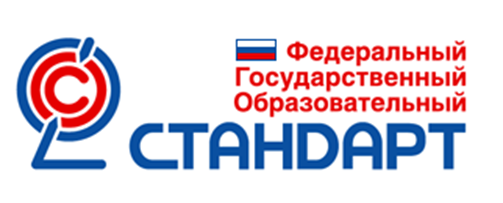 Каков должен быть выпускник ДОУ?
любящий свой народ, свой край и свою Родину;
 уважающий и принимающий ценности семьи и общества;
 любознательный , активно и заинтересованно познающий мир;
 владеющий основами умения учиться, способный  к организации собственной деятельности;
  готовый самостоятельно действовать и отвечать за свои поступки перед семьей и обществом;
  доброжелательный, умеющий слушать и слышать собеседника, обосновывать свою позицию, высказывать свое мнение;
выполняющий правила здорового и безопасного для себя и для окружающих образа жизни.
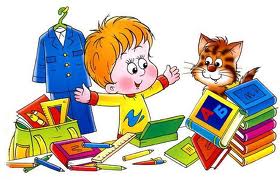 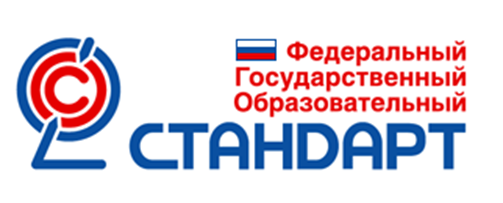 Роль родителей в реализации ФГОС  ДО
Статья 44 «Закон Об образовании в РФ» «родители обязаны обеспечить получение детьми общего образования».
Родители должны участвовать в реализации программы, в создании условий для полноценного и своевременного развития ребенка в дошкольном возрасте.
Родители должны быть активными участниками образовательного процесса, участниками всех проектов, независимо от того, какая деятельность в них доминирует, а не просто сторонними наблюдателями.
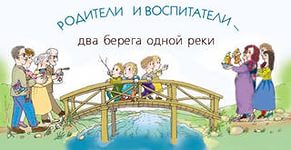 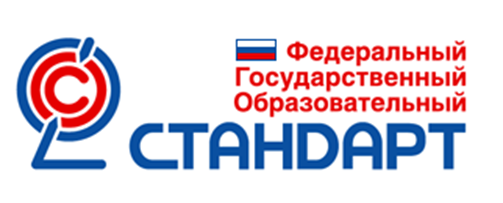 В соответствии с ФГОС ДО Организация обязана по отношению к родителям:

 информировать родителей (законных представителей) и общественность относительно целей дошкольного образования, об Образовательной  Программе детского сада.

  обеспечить открытость дошкольного образования.

  создавать условия для участия родителей (законных представителей) в образовательной деятельности;

  поддерживать родителей (законных представителей) в воспитании детей, охране и укреплении их здоровья;

 обеспечить вовлечение семей непосредственно в образовательную деятельность, в том числе посредством создания образовательных проектов совместно с семьёй на основе выявления потребностей и поддержки образовательных инициатив семьи;

 создавать условия для взрослых по поиску, использованию материалов, обеспечивающих реализацию Программы, в том числе в информационной среде, а также для обсуждения с родителями (законными представителями) детей вопросов, связанных с реализацией Программы.
Спасибо за внимание !